Особенности хирургического лечения критической ишемии у больных с сахарным диабетом
Автор: Василенко М.В.
Институт неотложной и восстановительной хирургии 
им. В.К. Гусака г. Донецк
ВВЕДЕНИЕ
Сахарный диабет во всем мире признан одним из наиболее важных неинфекционных заболеваний. Он занимает четвертое место среди причин смертности в развитых странах. Число больных сахарным диабетом постоянно растет в связи с увеличением численности и возраста населения, урбанизации территории, распространенности ожирения и малоподвижного образа жизни.
Сахарный диабет является одним из основных факторов риска заболеваний периферических артерий. 
Течение атеросклероза при сахарном диабете более агрессивное, частота критической ишемии конечностей значительно выше, чем у больных без сахарного диабета.
Лечение хронической ишемии у больных сахарным диабетом остается весьма сложным вопросом, т.к. многоуровневый и дистальный характер поражения артерий при сахарном диабете, наличие тяжелых сопутствующих патологий ограничивают технические возможности и показания к выполнению реконструктивных операций.
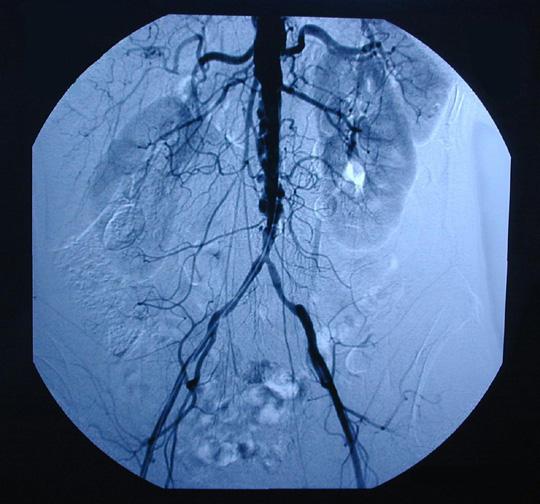 Цель исследования: 
Изучить эффективность хирургических вмешательств у пациентов с многоуровневым окклюзионно-стенотическим поражением артерий нижних конечностей и критической ишемией на фоне сахарного диабета.
Материал и методы:
Исследование включает в себя 168 пациентов (из них 104 мужчины и 64 женщины), находившихся на лечении в отделении хирургии сосудов ИНВХ им. В.К. Гусака в течении 2017-2018 годов в возрасте от 42 до 82 лет (средний возраст составил 73,5 года).
Сопутсвующие патологии:
74% (124 пациента) имели сопутствующую патологию.
Из них 23% (28 пациентов) имели два и более сопутствующих заболевания.
Наиболее часто встречались ишемическая болезнь сердца – 65% (110 случаев), гипертоническая болезнь – 52% (88 пациентов).
В 10% случаев (у 16 больных) имелись критические стенозы внутренних сонных артерий
План обследования:

   УЗДГ
   ЭКГ
   ЭхоКГ
   Наблюдение кардиолога, эндокринолога
   Контроль глюкозы крови, гликозилированный     гемоглобин
   Аортография по Сельдингеру
   Липидограмма
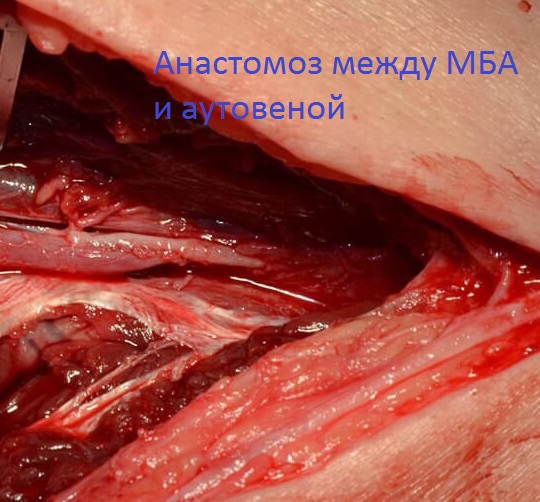 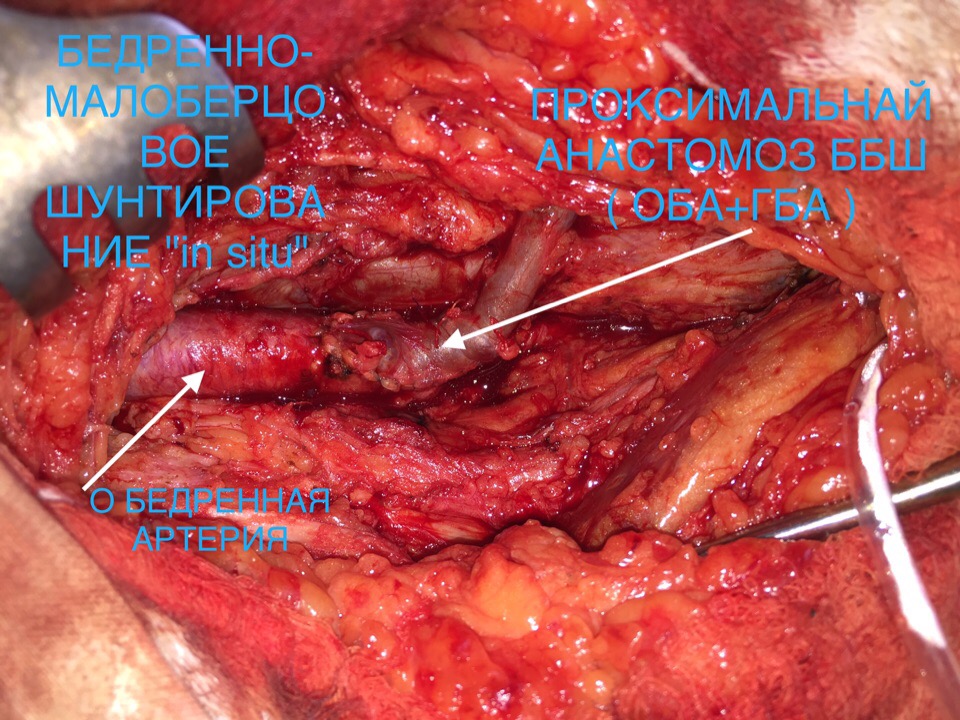 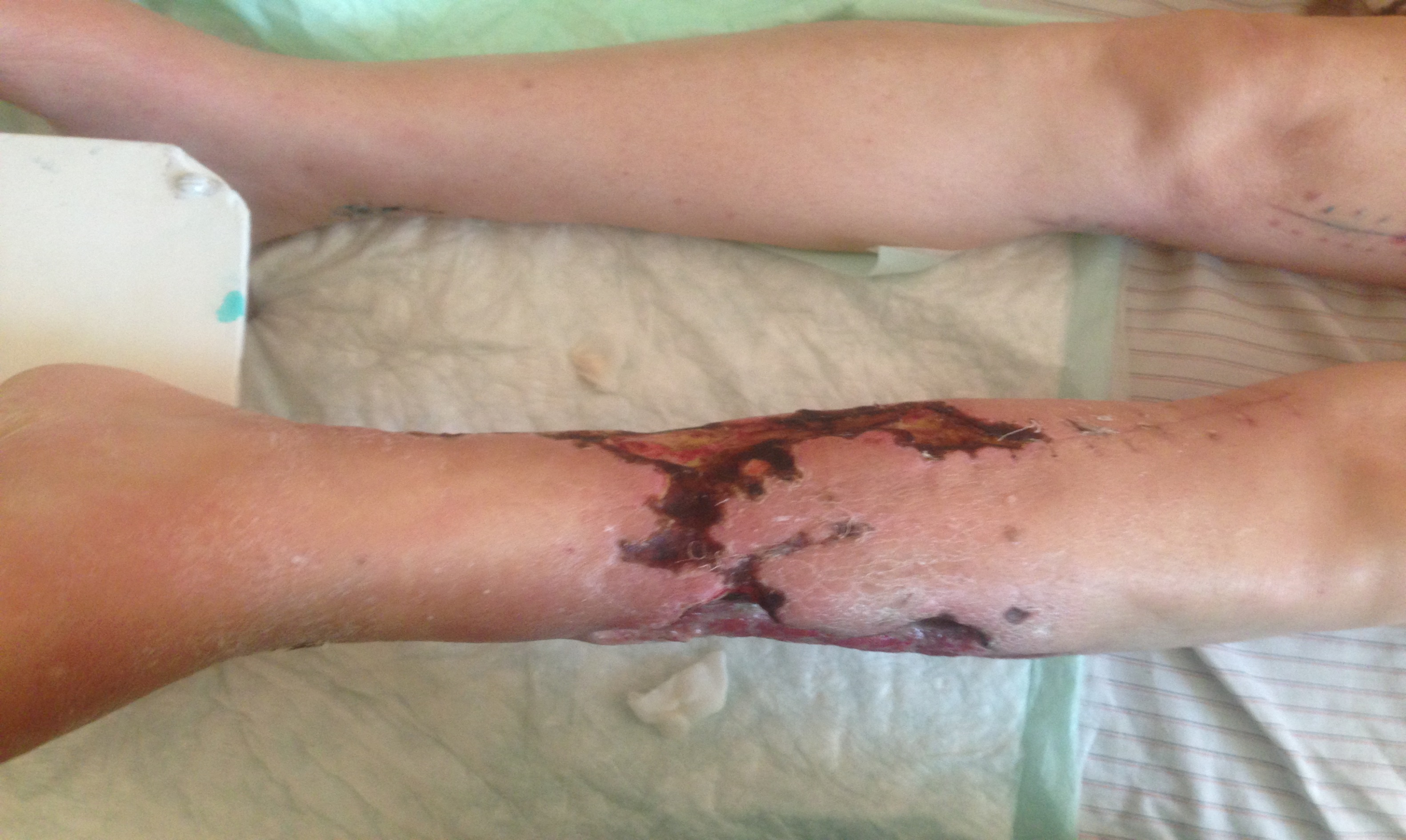 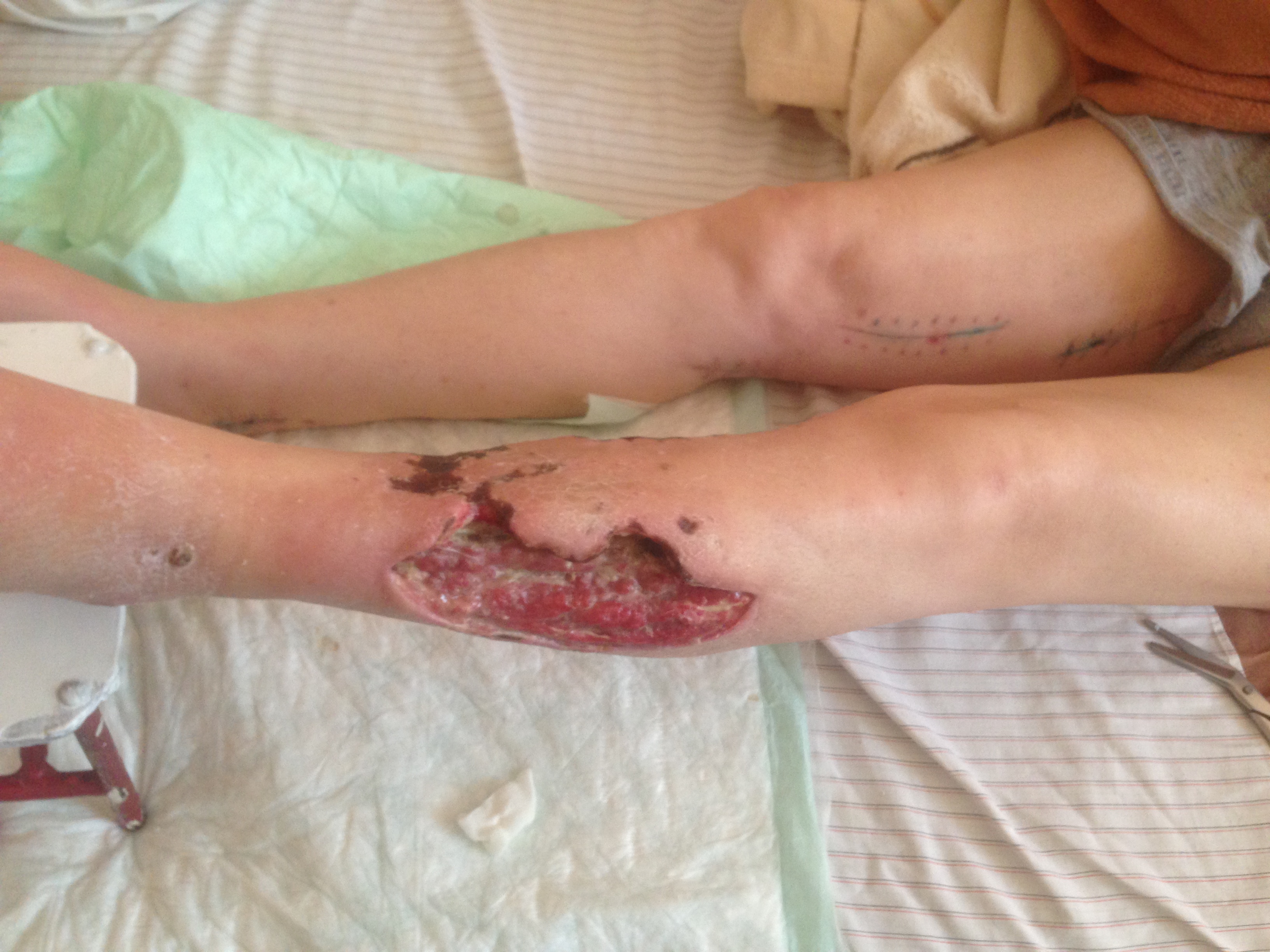 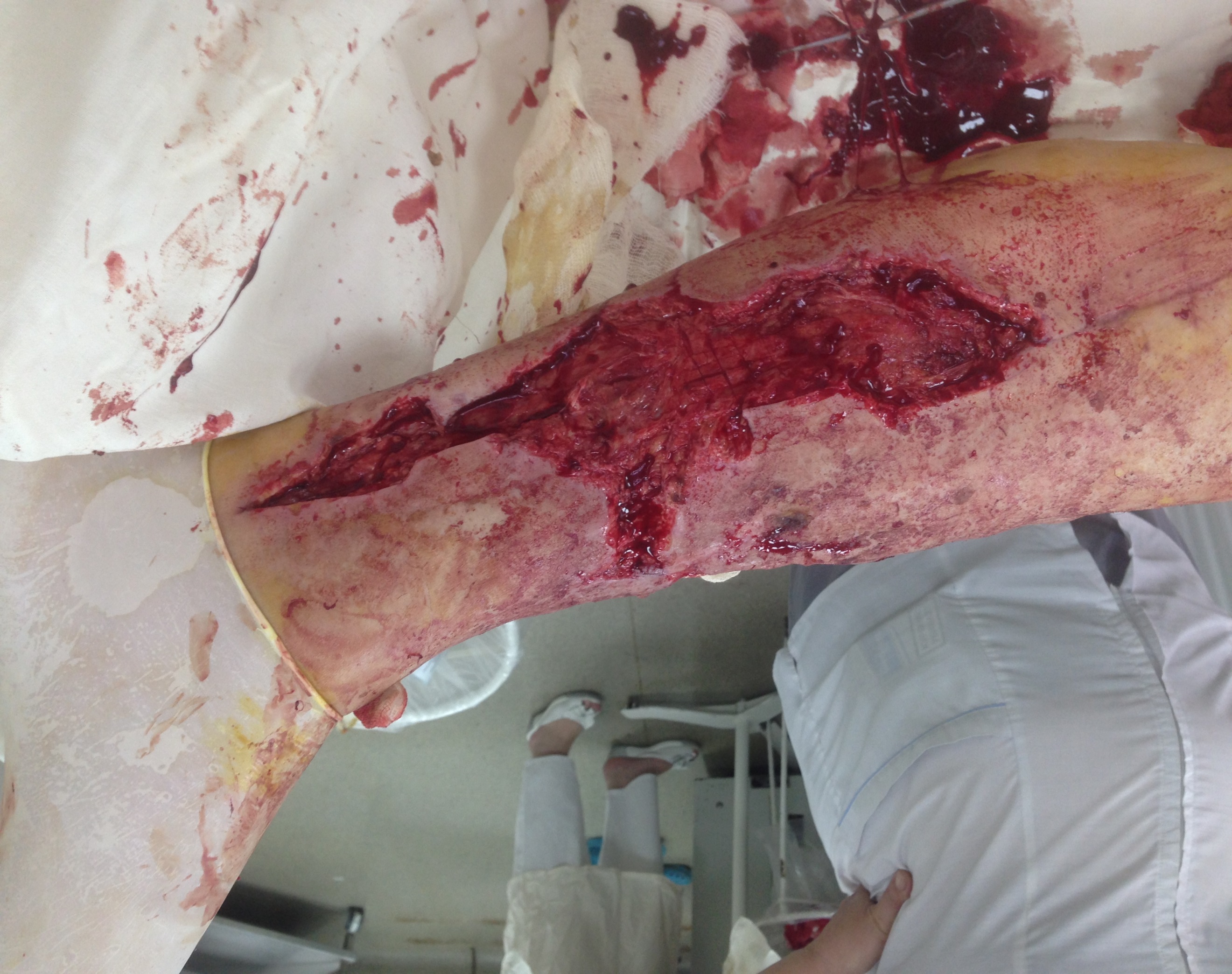 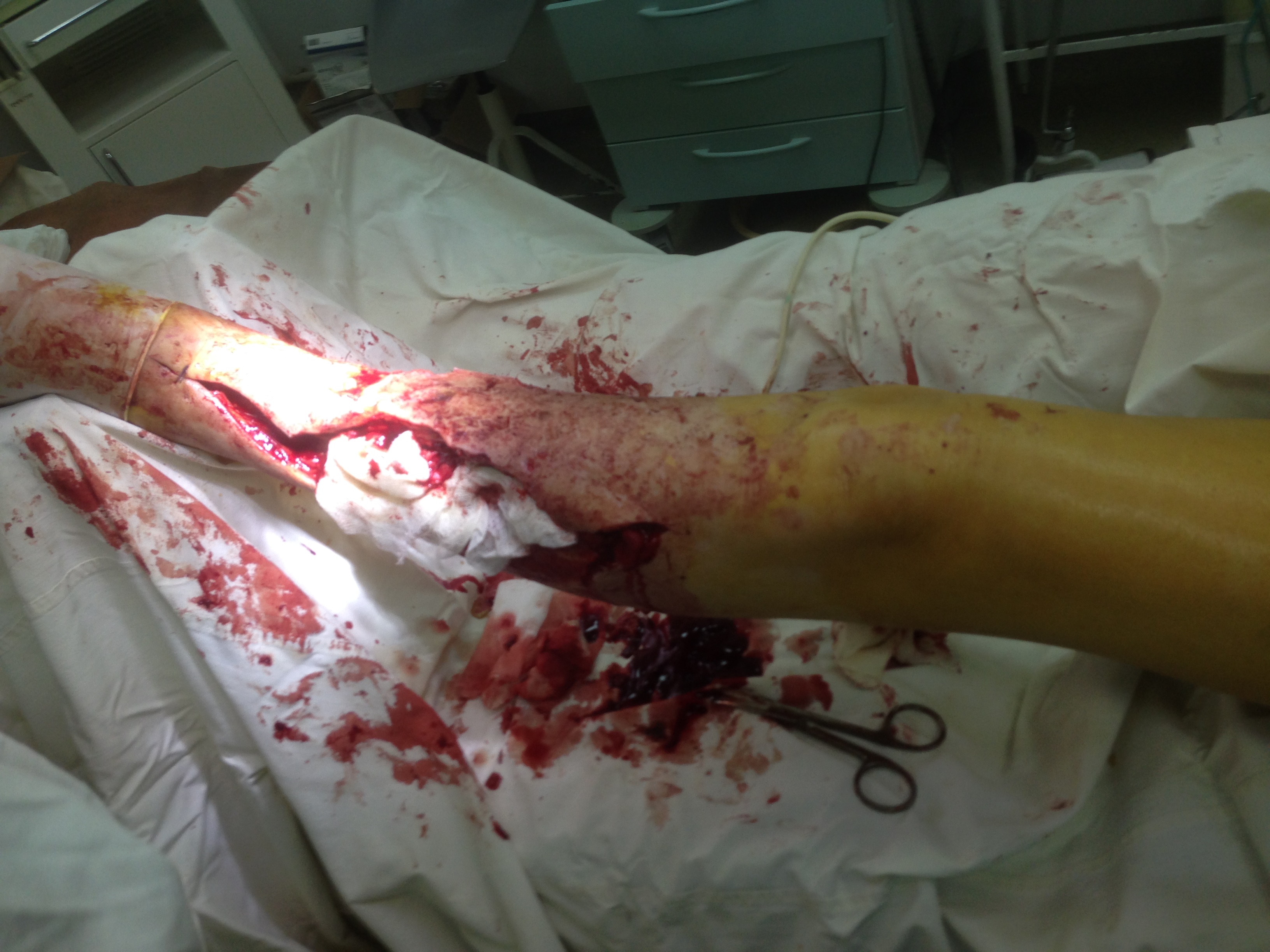 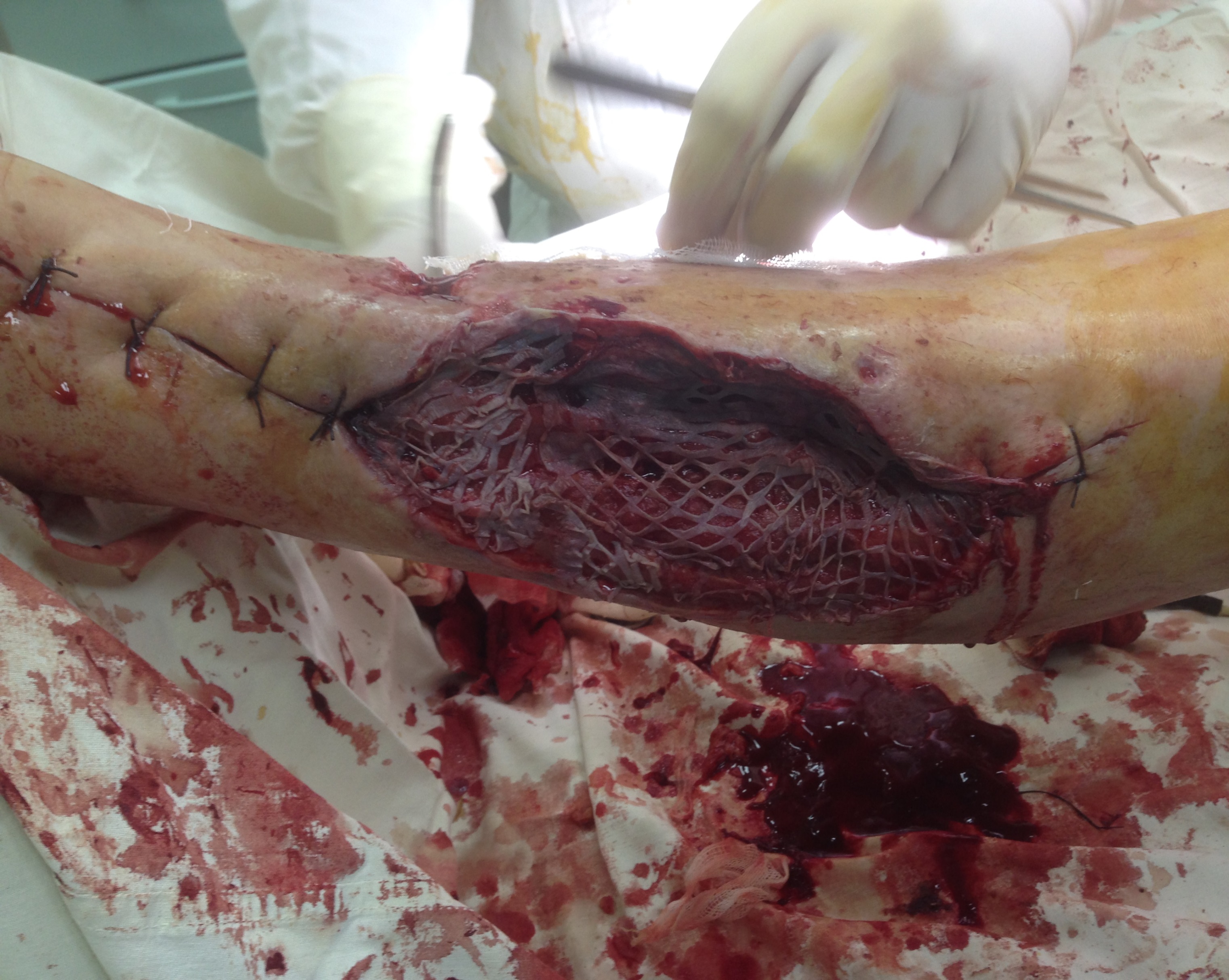 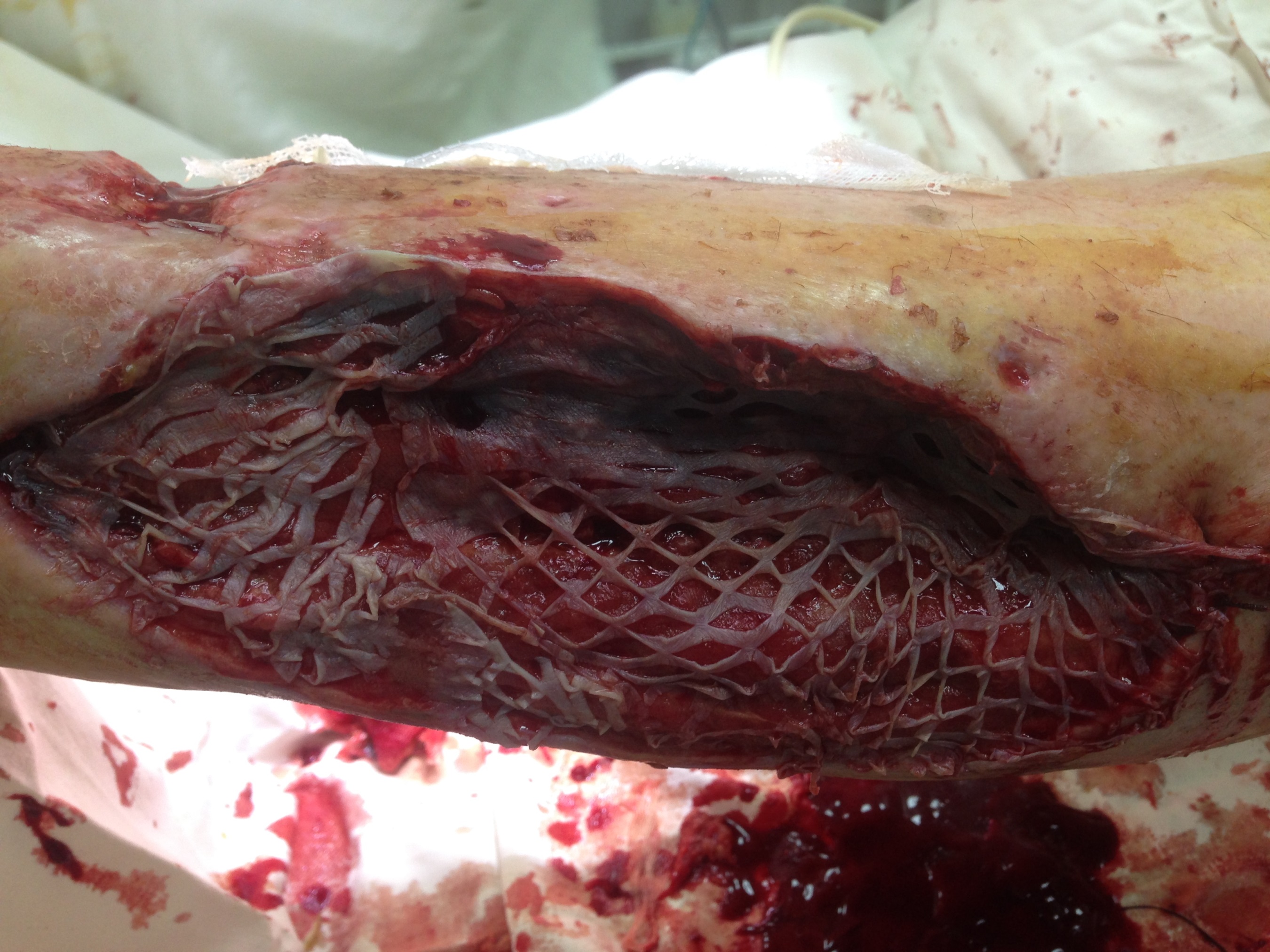 Отдалённые результаты

32 пациента осмотрены через полгода и  год после оперативного лечения. 
У 4 больных сохраняется пульсация на артериях стопы. 
Двум больным выполнена ампутация нижней конечности по месту жительства через 3 и 8 месяцев после вмешательства. 
У остальных больных ишемия регрессировала до уровня 2-А/2-Б ст и сохраняется на прежнем уровне
Выводы:
Открытые хирургические и эндоваскулярные вмешательства при критической ишемии ног на фоне сахарного диабета являются оправданным и обоснованным подходом к лечению, эффективным способом купирования критической ишемии и сохранения опорной функции конечности, позволяющим избежать высокой ампутации. 
Для улучшения результатов лечения  необходима ранняя диагностика и своевременное формирование  показаний к реваскуляризации до развития критической степени ишемии.